EMERGENCY CONTRACEPTION

OTC: Levonorgestrel
Postcoital
 “morning after”, “the day after”, 
ertes
 Very high dose of progesterone 
(levonorgestrel, 1,5 mg)
 Up to 72 hrs (!) after coitus
Together with antiemetics 
(vomiting 5-20%)
 Headache, dizziness, abdominal 
discomfort
Levonorgestrel
Effectiveness
A meta-analysis of two studies showed that women who used ECPs with UPA had a pregnancy rate of 1.2% 

Studies have shown that ECPs with LNG had a pregnancy rate of 1.2% to 2.1% (1) (2).

Ideally, ECPs with UPA, ECPs with LNG or COCs should be taken as early as possible after unprotected intercourse, within 120 hours. 

ECPs with UPA are more effective between 72–120 hours after unprotected intercourse than other ECPs.
http://www.who.int/news-room/fact-sheets/detail/emergency-contraception
Copper-bearing intrauterine devices
WHO recommends that a copper-bearing IUD, when used as an emergency contraceptive method, be inserted within 5 days of unprotected intercourse.
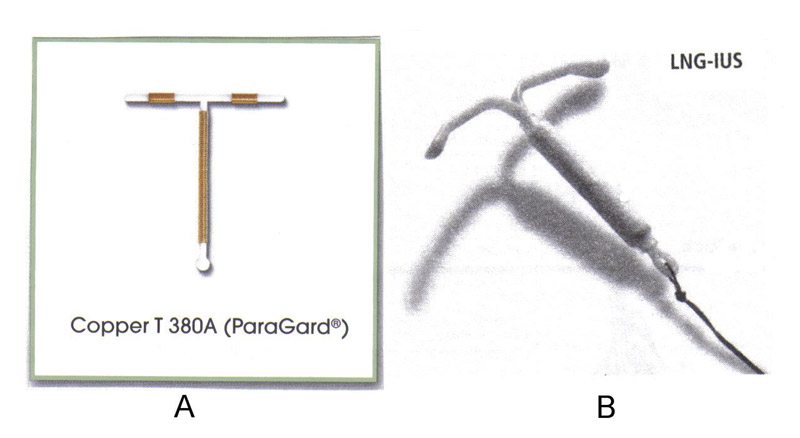 Effectiveness
When inserted within 120 hours of unprotected intercourse, a copper-bearing IUD is more than 99% effective in preventing pregnancy. This is the most effective form of emergency contraception available. Once inserted, women can continue to use the IUD as an ongoing method of contraception, or may choose to change to another contraceptive method.
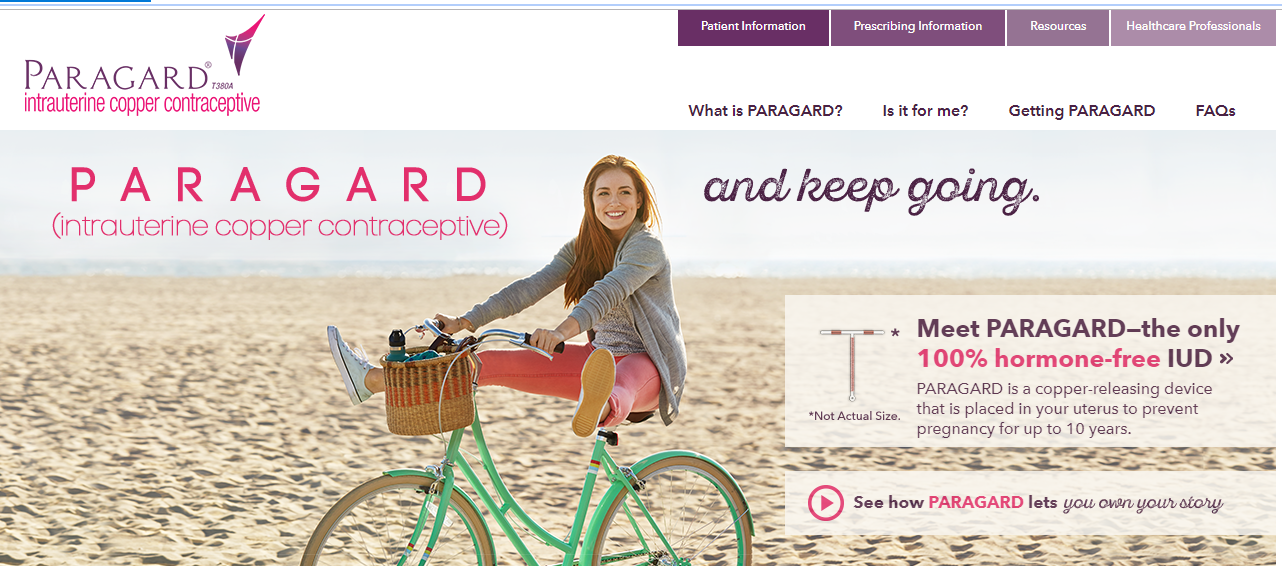 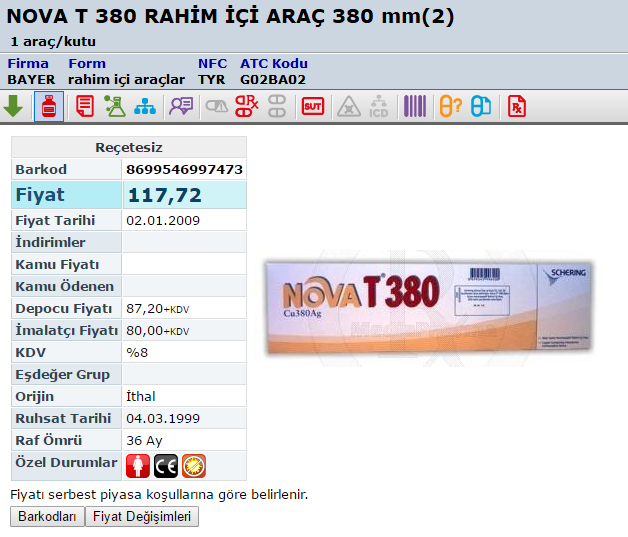 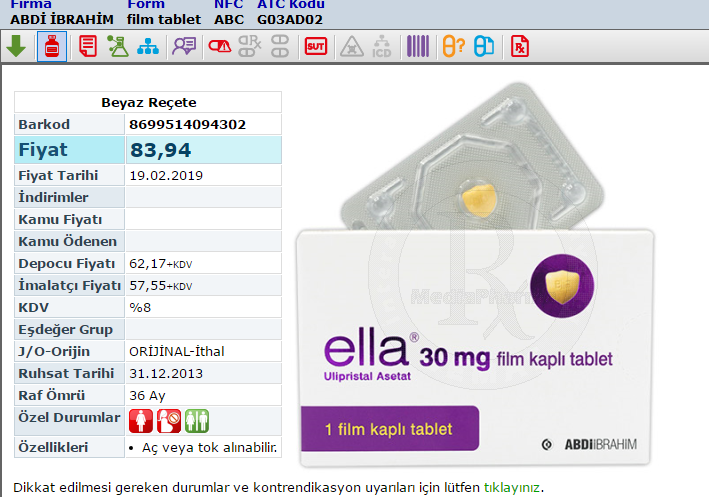 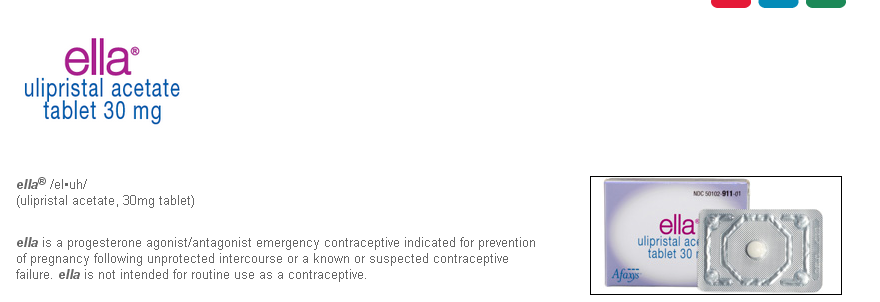 SPRM
selective progesterone-receptor modulator that has predominantly antiprogestin activity
The drug blocks or delays ovulation and suppresses endometrial growth
Interestingly, ulipristal can block ovulation for as long as 5 days, even if administered after the onset of the luteinizing hormone (LH) surge
Normal menstrual cyclus 21-40 days
 Luteal phase 14 ± 2 days
 Ovulation predictors for LH peak in urine  
(Peak: 8-40 pre-ovulation)
drop in progesterone
Vasoconstriction
Contraction of uterus
To be or not to be?
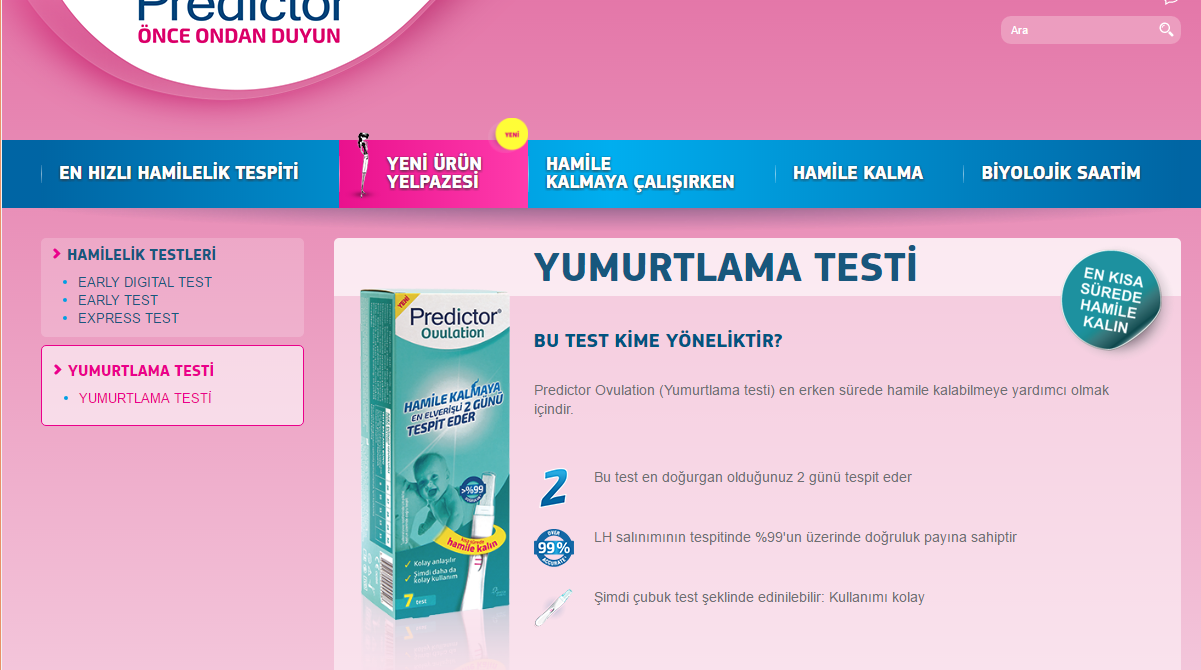 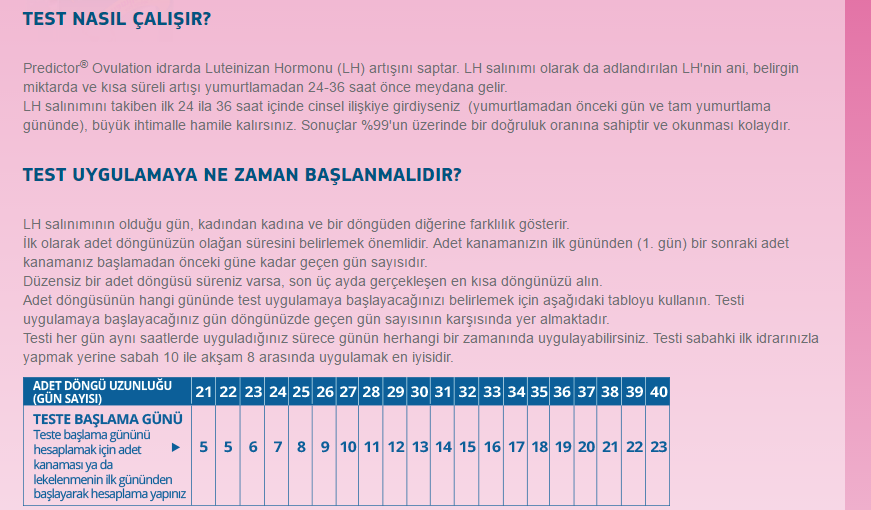 Disorders related to 
menstruation
dysmenorrhea
prostaglandins 
 Leucotrienes and vasopressin also play a role 
 Cyclic pain in primary dysmenorrhea
Nausea, vomiting, headache, dizziness, diarrhea, fatigue due to 
PGs in circulation
Secondary dysmenorrhea
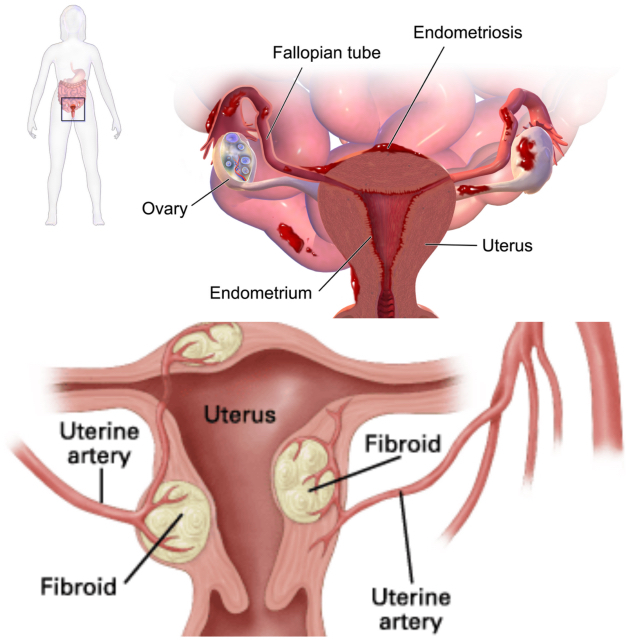 pain is caused by a disorder in the woman's reproductive organs:
endometriosis
adenomyosis
uterine fibroids, 
or infection
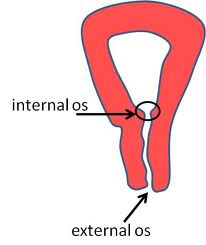 Treatment
 Non-pharmacologic: heating pad,
increase ω-3 consumption  
 Ibuprofen ve naproxene are effective; aspirin
and paracetamol may be used
Patients have different preferences as for NSAIDs
 on a schedule rather than as-needed (ibuprofen 
every 4-6 hrs; naproxen every 8-12 hrs)
 No relief with nonsalicylate NSAIDs  COC, 
medroxyprogesterone acetate or levonorgestrel IUD
Warnings
Women attempting to become pregnant 
should avoid use of NSAIDs as they may impair blastocyte implantation

 Paracetamol and ibuprofen are safe for 
breast-feeding
Contemporary
Magnezyum, B1 ve E vitamini
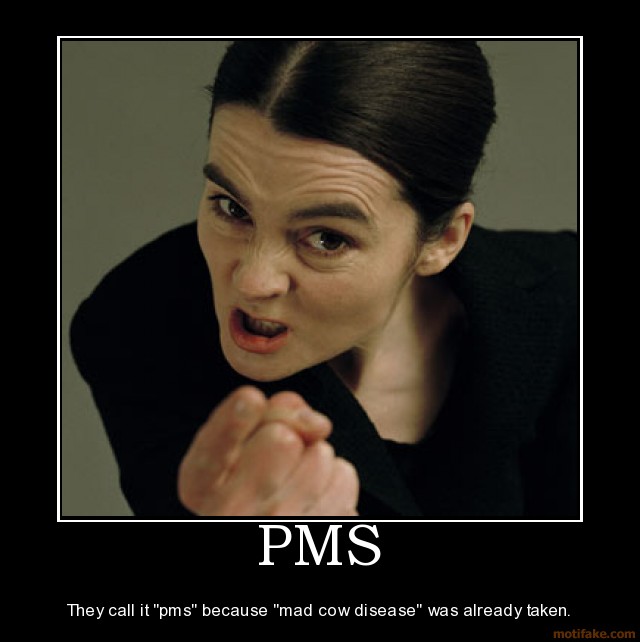 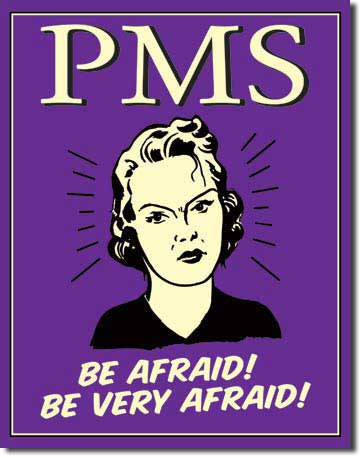 Premenstrual Syndrome (PMS)
Premenstrual Dysphoric Disorder (PMDD)
Physical, emotional/mood, behavioral symptoms during 
luteal phase:
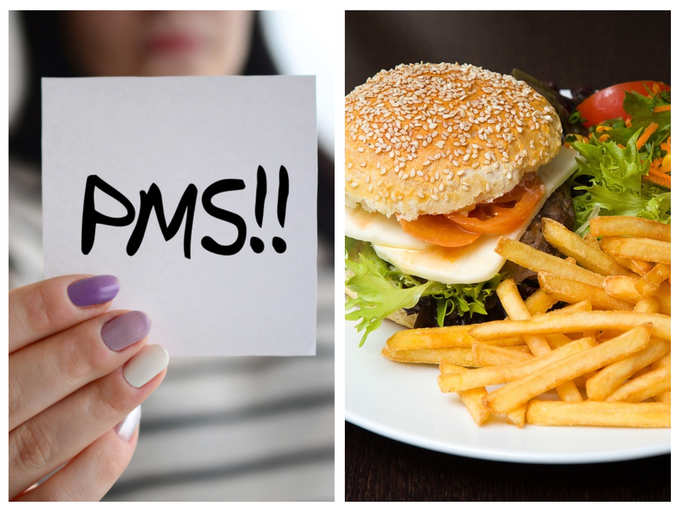 Food cravings
Physical symptoms
Emotional lability
Irritability
Lowered mood
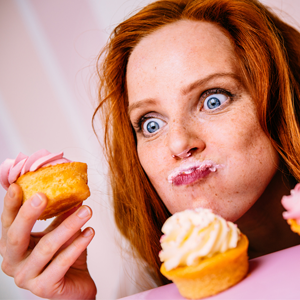 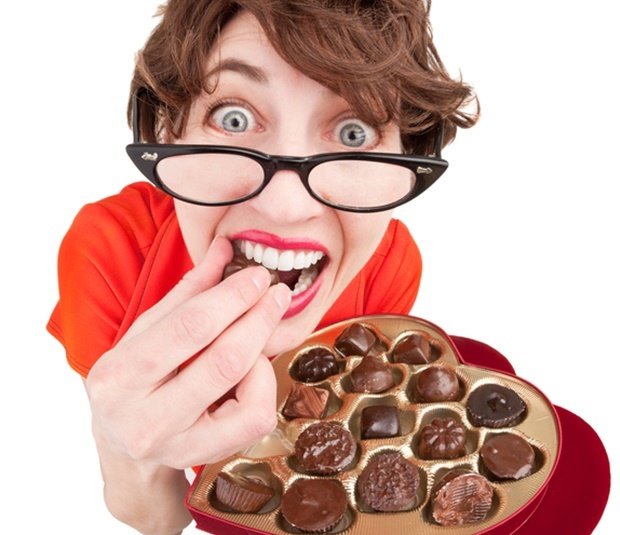 Pathophysiology
 Changes in 5-HT and 5-HT-effect
 Alterations in allopregnanolon  sensitivity or GABA receptors
 In fact, SSRI increase allopregnanolon  
 Abdominal bloating often occurs without weight gain
Treatment
Calcium 600mg, bid to 466 moderate-to-severe PMS 
Symptoms were reduced by the 2nd month of therapy
Ca reduced overall symptoms 48% by the 3rd month
Thys-Jacobs, et al. 1998
Hurray Calcium!
Treatment
Magnesium
 PMS patients have lower Mg in their erythrocytes  
 beneficial effects/no benefit with Mg
Treatment
Diuretics: 
Caffeine, pamabrom (theophylline derivative)
Do we really?
Problem is fluid redistribution, not retention
 Abdominal distention secondary to relaxion of gut 
muscle caused by progesterone
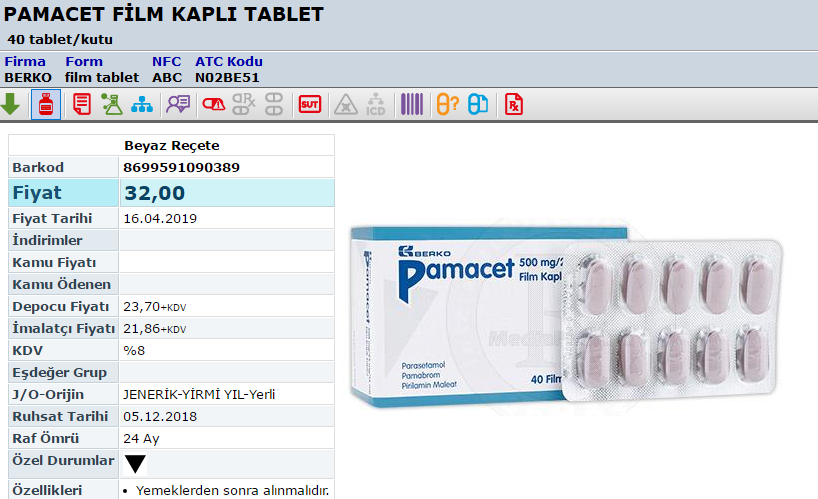 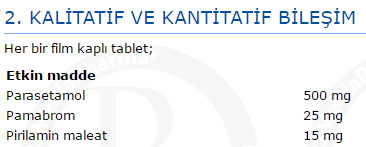 Toxic Shock Syndrome
multi-system disease first identified in 1978: 
fever, dangerously low blood pressure, diarrhea, mental confusion, renal failure, erythroderma
 It's caused by the release of toxins from an 
overgrowth of Staphylococcus aureus, 
which is found in many women's bodies 
TSS affects menstruating women, especially those who use super-absorbent tampons 
(super-absorbent tampons banned after 1979-1980 epidemic)
 CMC or synthetic materials no longer used
intravaginal diaphragm is also associated
 inflammatory immun rxn to Staphylococcus aureus 
or Streptococcus pyogenes enterotoxins 
 TSST-1 antibodies in adults but not in younger
TSS
Menstrual blood is a good media for bacteria
 Trapping of menstral blood in vagina is 
even better (!) for bacteria 
 Factors that induce toxin production: 
	high protein content
	neutral pH 
	high CO2 and low O2
TSS
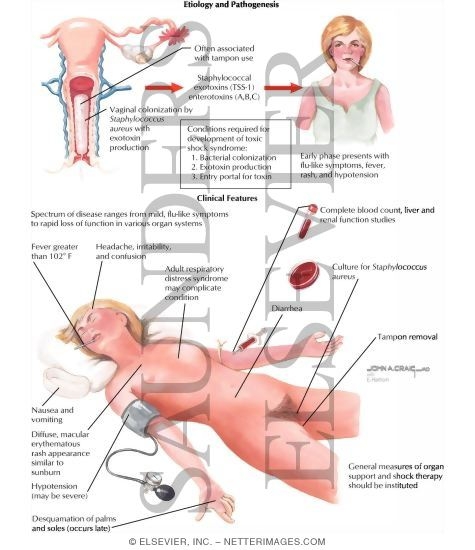 GI problems first: nausea,  pain
 Very fast worsening of symptoms 
 A characteristic “sunburn-like” skin rash
NONCURABLE 
but vaccine-preventable STIs
Disease: Genital Warts (HPV)*
Incubation period: 2-4 months
warts on external genitalia, 
rectum, anus, mouth, larynx, cervix
Complications: cervical dysplasia/neoplasia
* self-clearance of HPV may occur
NONCURABLE 
but vaccine-preventable STIs
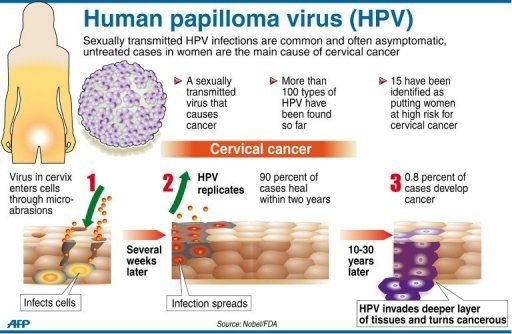 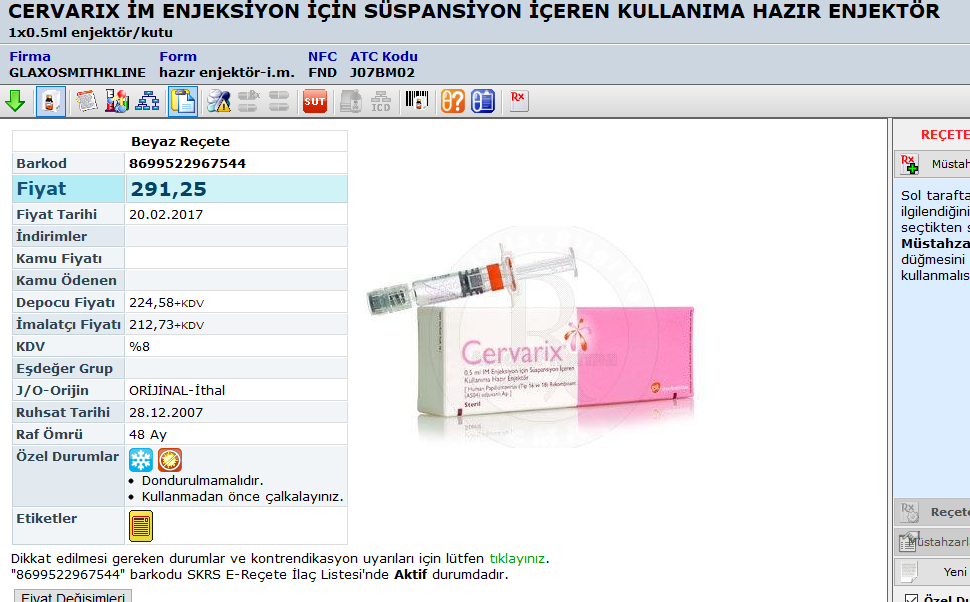 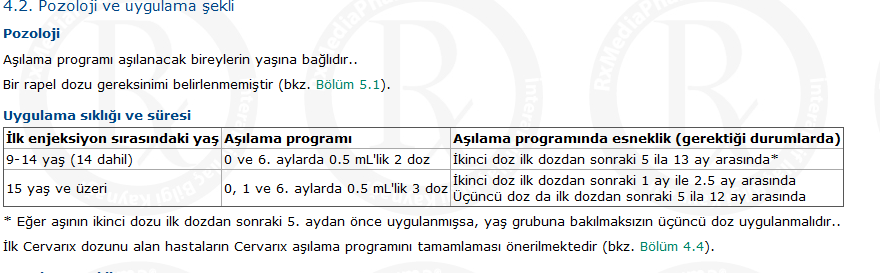 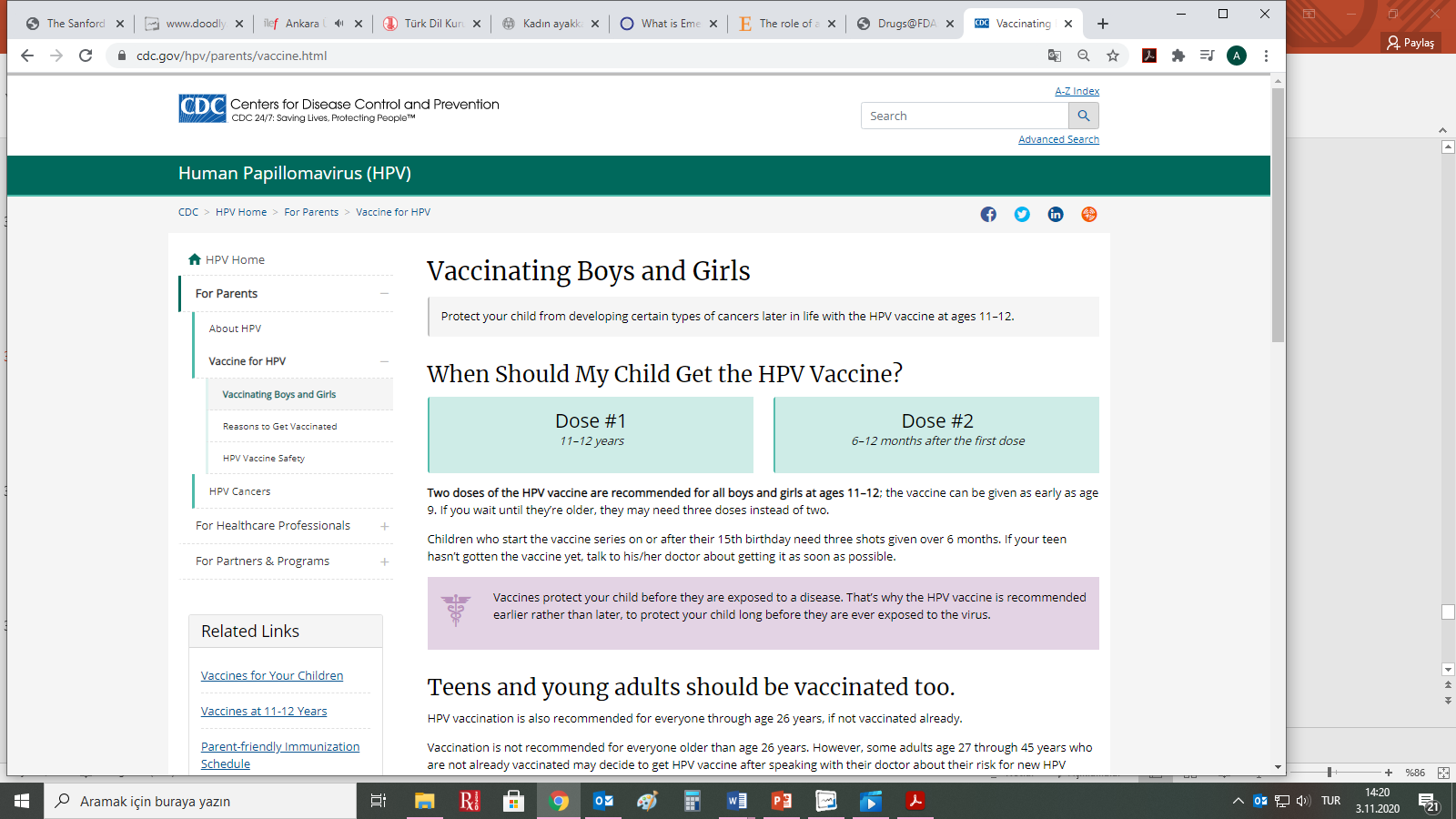